ДВИГАТЕЛЬ внутреннего сгорания
Выполнил : Ильченко К.Е. 9 «А»
Руководитель: Доронина Е.А.
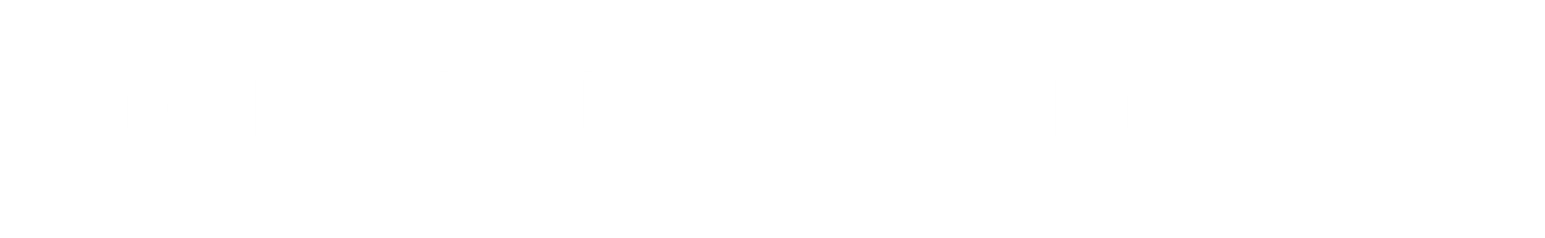 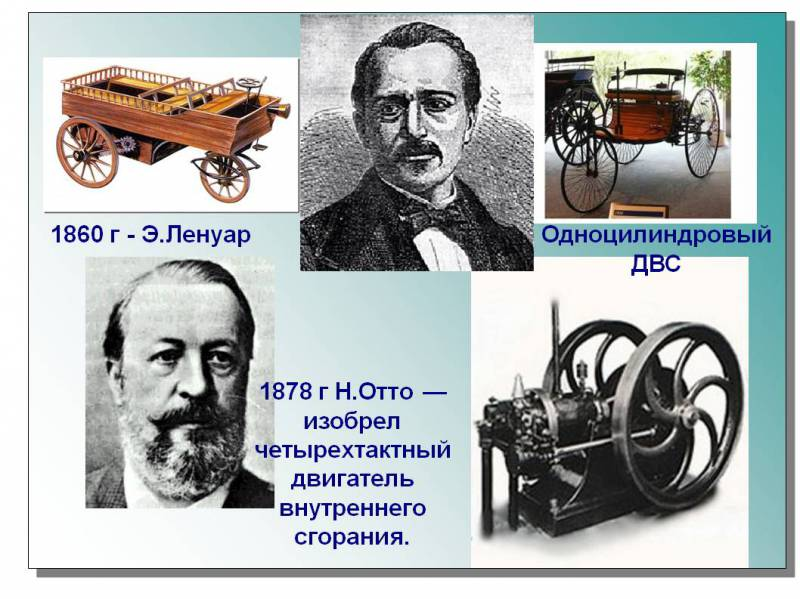 В 1801 году Филипп Лебон придумал и заложил в конструкцию принцип работы ДВС
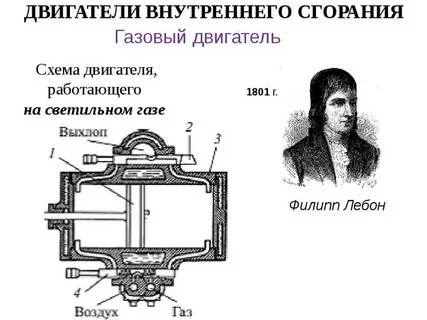 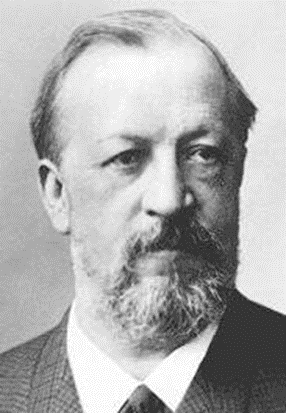 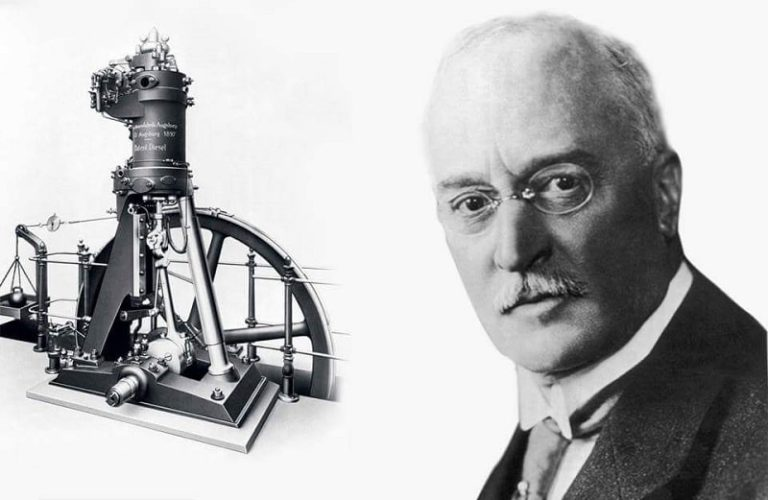 В 1890 году Рудольф Дизель изобрел дизельный двигатель внутреннего сгорания.
-
В 1885 году Первый автомобильный ДВС в привычном понимании был создан Карлом Бенцем
-
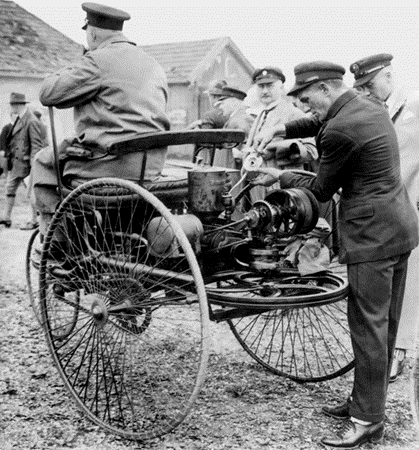 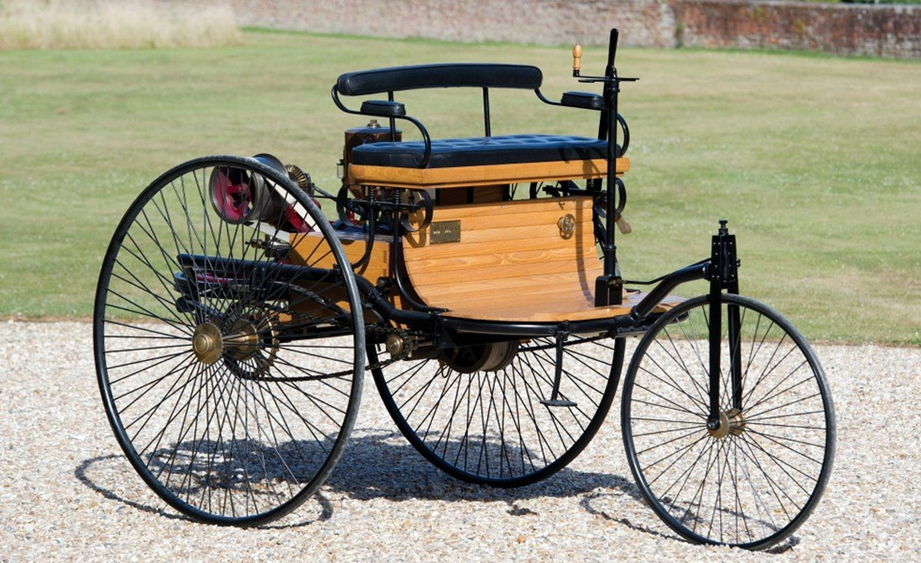 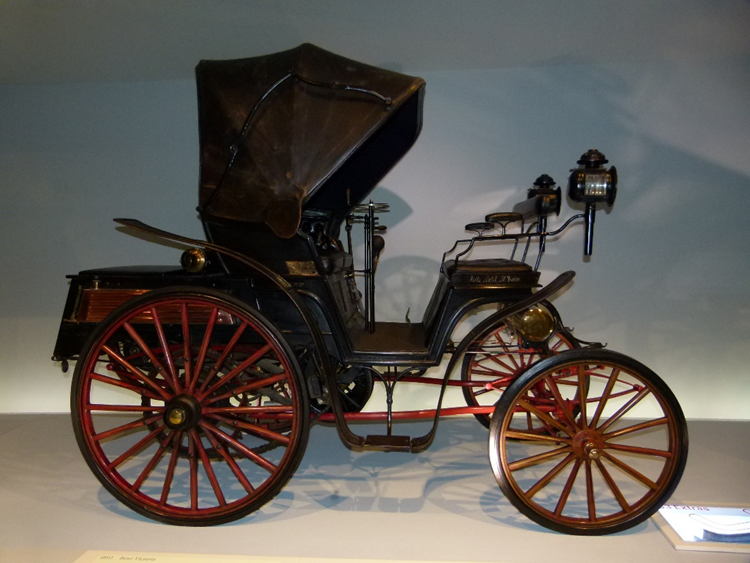 Устройство ДВС
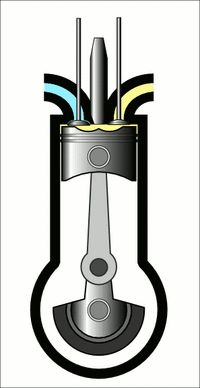 Принцип работы Двс
Цикл двигателя: четыре такта (хода поршня)

                                                        Впуск                      Сжатие               Рабочий ход             Выпуск
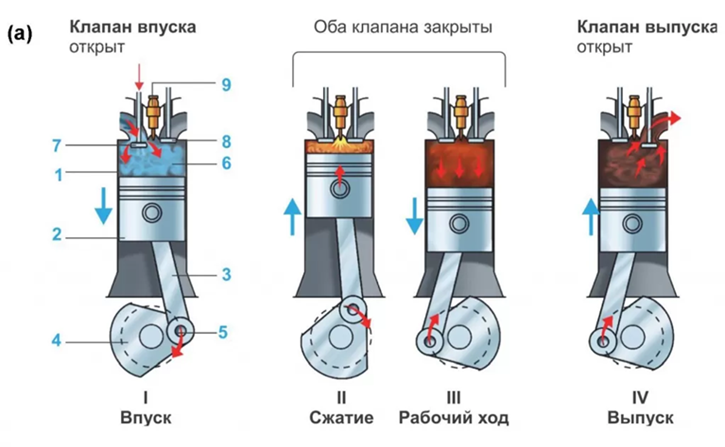 Устройство ДВС
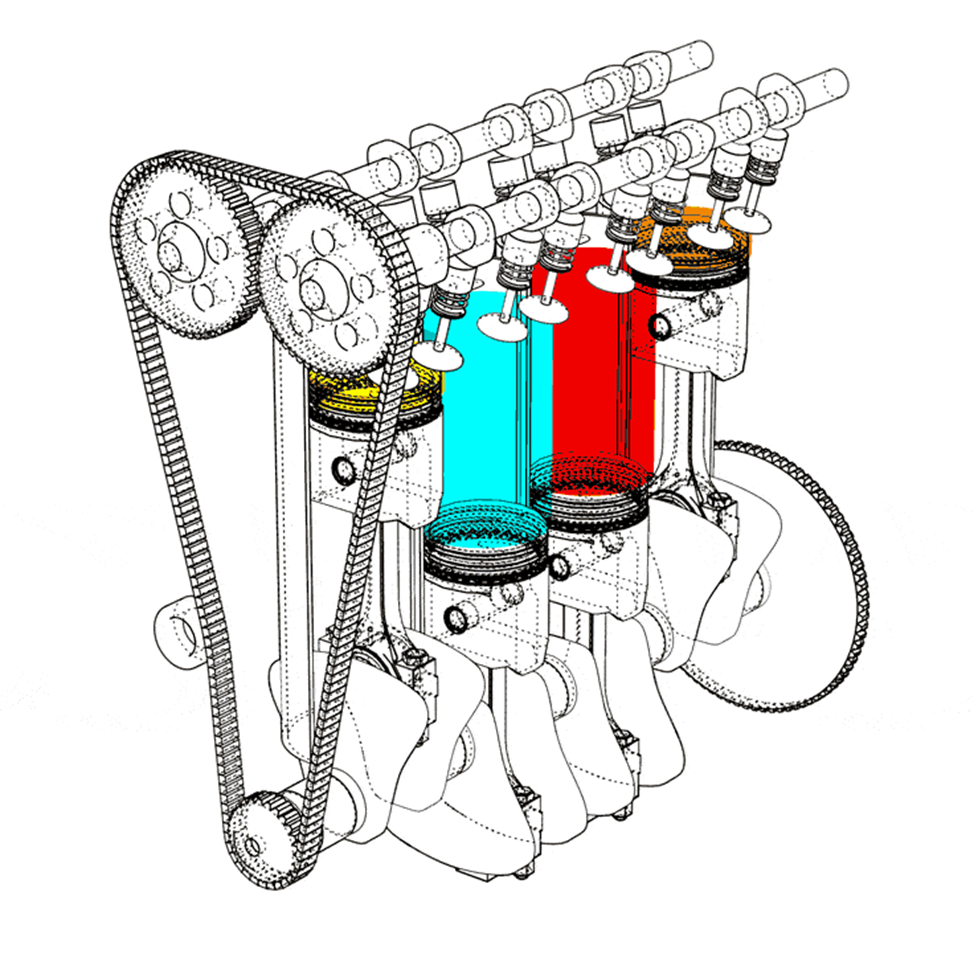 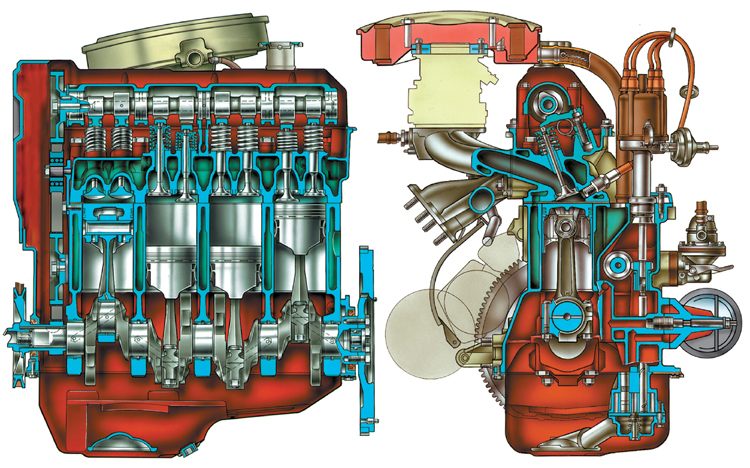 Применение ДВС
ДВС широко применяются в любых видов автомобилей, кораблей, самолетов и тд.
Достоинства и недостатки ДВС
Достоинства:
Недостатки: 
загрязнение окружающей среды
Долговечностью и надежностью в эксплуатации.
Удобство. Высокая скорость заправки двигателя топливом.
Длительный ресурс работы. 
Компактность.